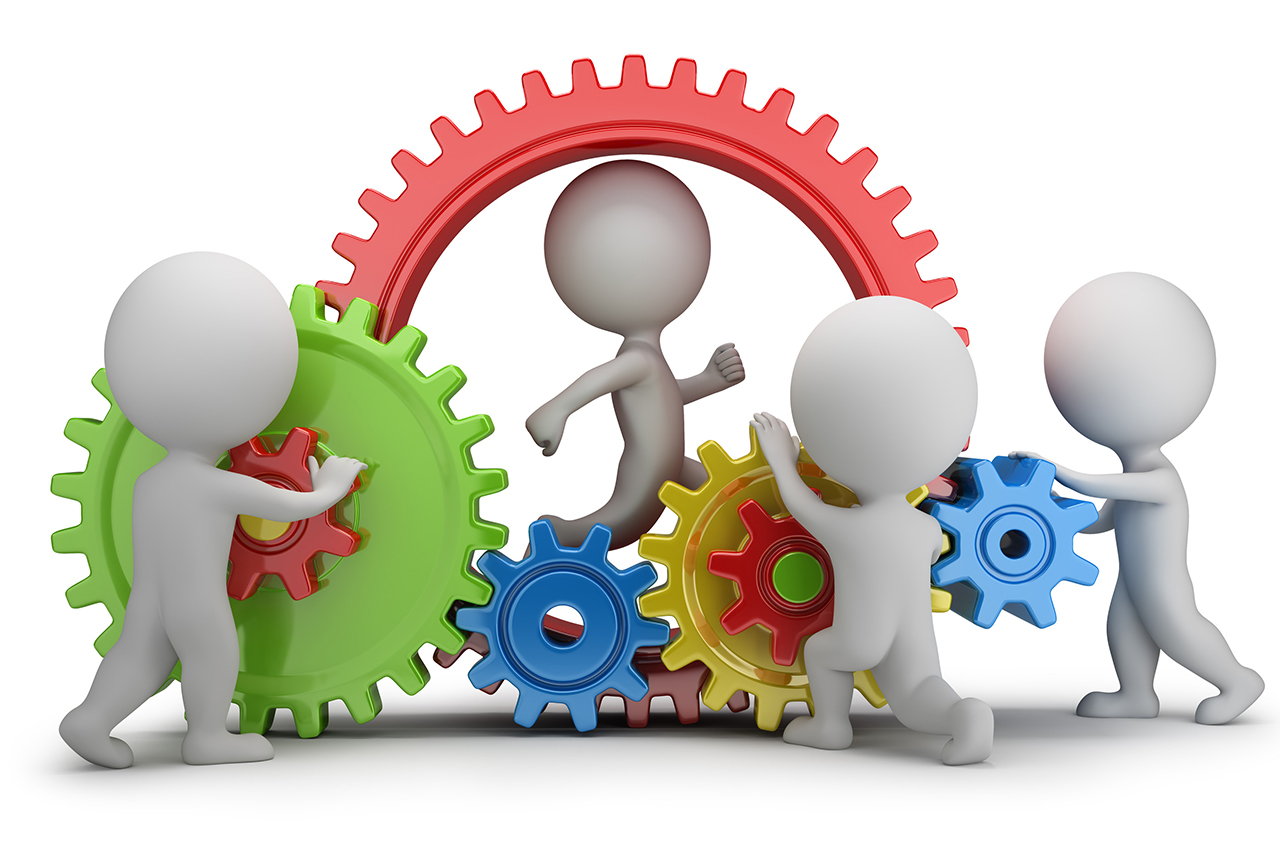 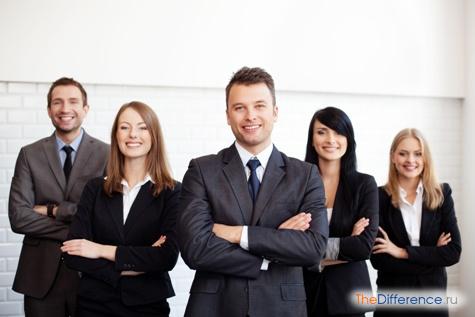 Криптограмма – это шифрованное письмо18 1 8 20 16 17 15 4 3 7, 15 4 3 16 17 18 1 20 18 * 18
Один за всех, и все за одного!
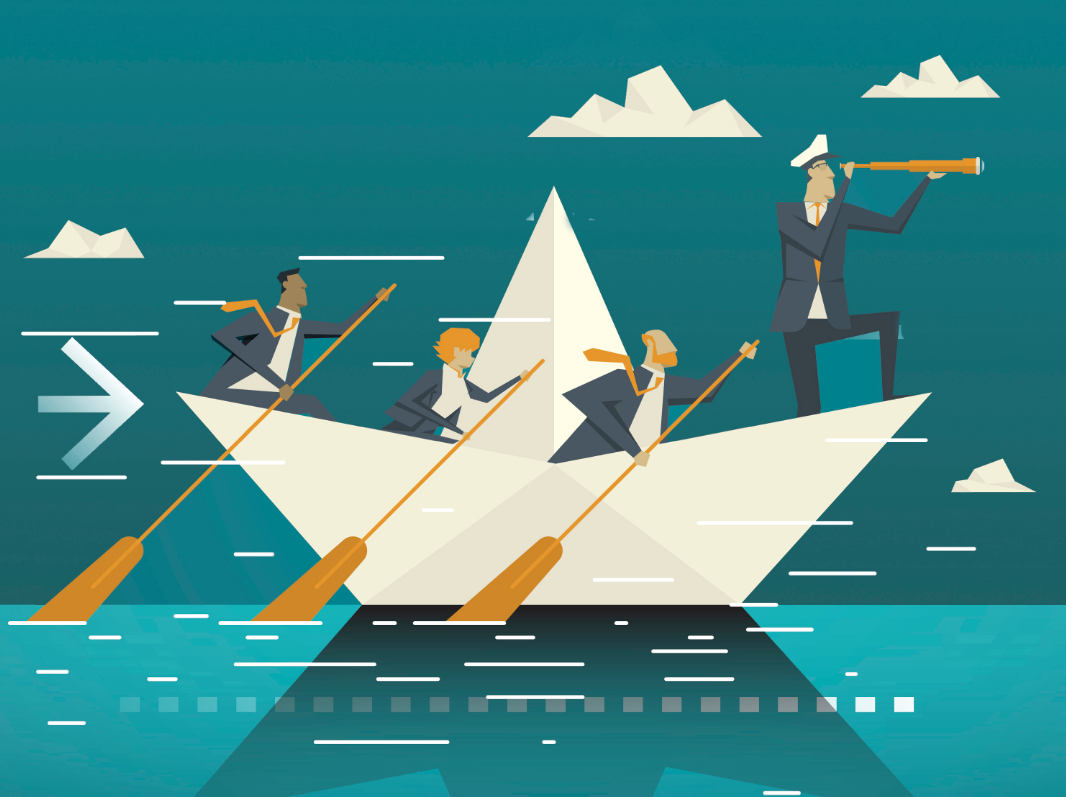 Тренинг на сплочение педагогического коллектива Крейсер «Адмирал Кузнецов»
Команда                                                   Коллектив
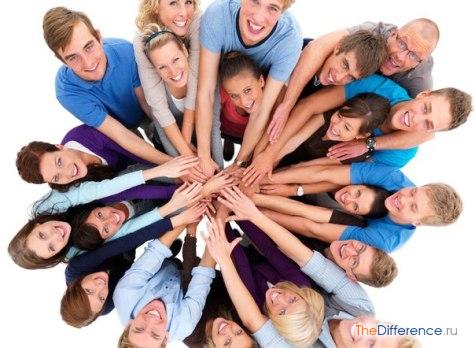 Участники связаны межличностными отношениями и общими задачами
Присутствует совместная цель
Каждый участник преследует свои интересы
Успех группы ставится выше личных интересов
Не всегда бывает дружным, возможны споры и разногласия
Подразумевает сплоченность участников, минимальную конфликтность и наличие доверия
Его члены взаимодействуют друг с другом на регулярной основе
Предполагает редкие встречи людей для решения общих вопросов
Есть свои правила и традиции
Отсутствие сложившихся устоев
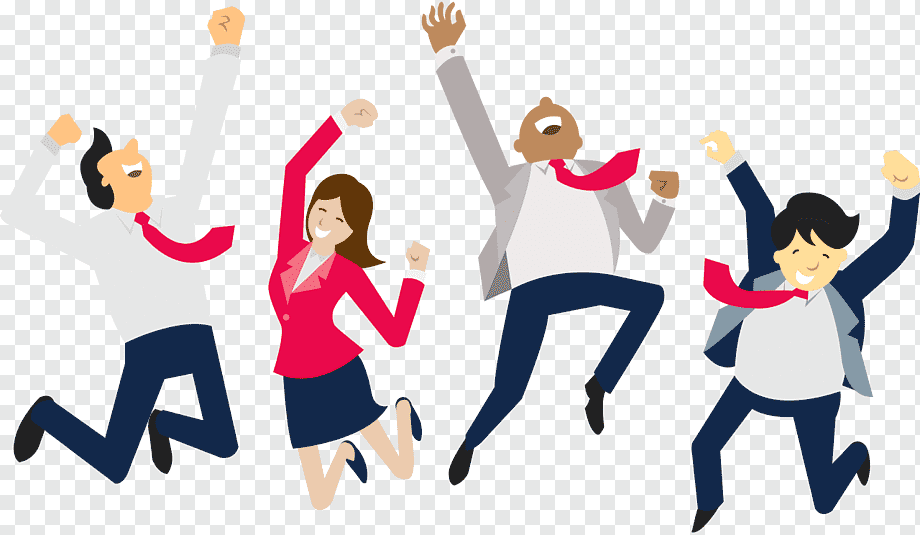 Число входящих в него людей ничем не ограничен
Максимальное количество участников не превышает 20 человек
Чем обширнее состав тем хуже результат
Большое количество участников повышает производительность труда
Признаки команды
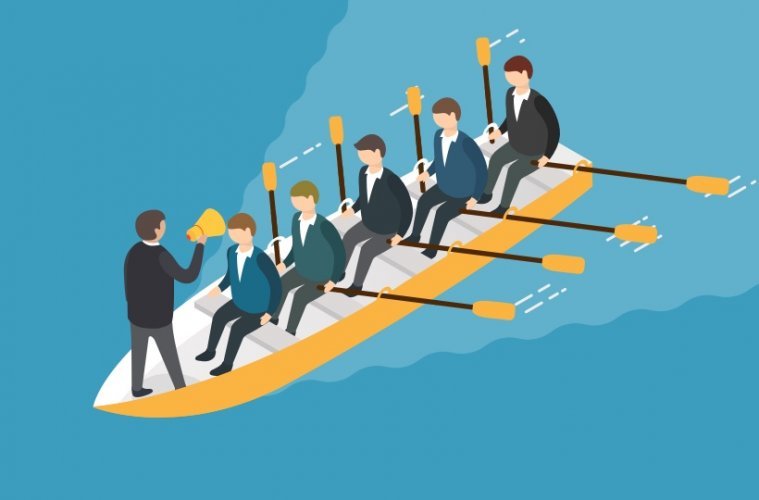 Наличие общей цели, а не множества индивидуальных.
Доверие друг к другу вместо одиночества и отчужденности.
Сотрудничество вместо конкуренции.
Работа на общий результат.
Творчество вместо стереотипных действий.
Конструктивная самореализация вместо борьбы за выживание.
Эффект синергии вместо одиночного прорыва.
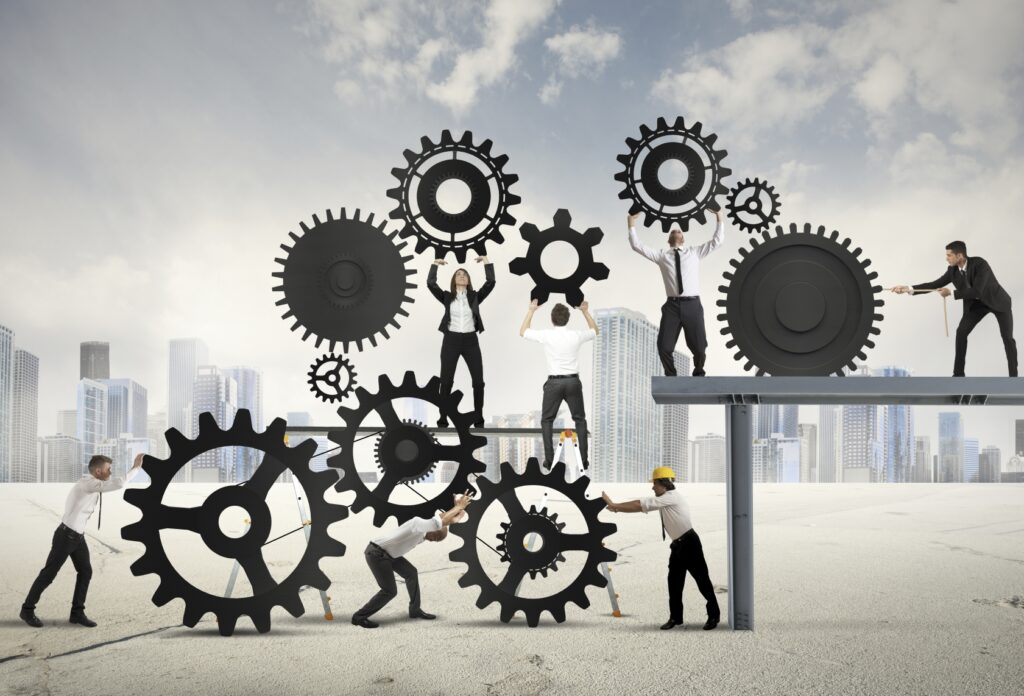 Мы в Каскаде все важны,Мы в команде все дружныВсе равны как на подборКаждый в деле чемпион
Спасибо за работу